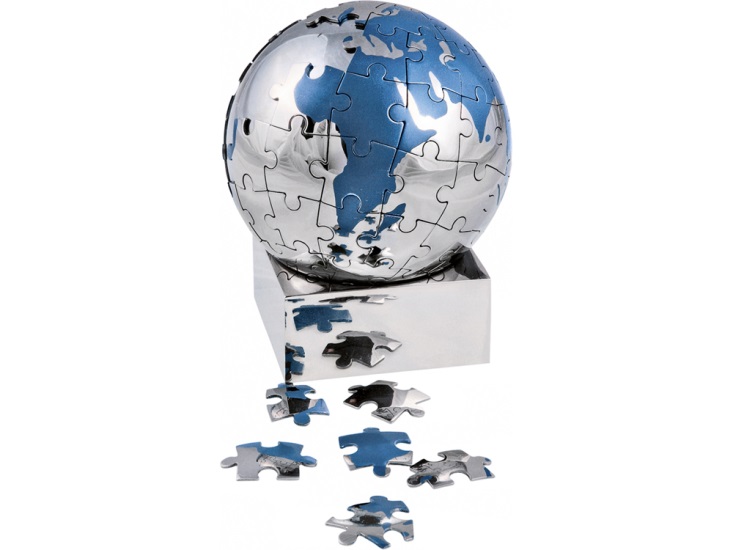 Метапредметный подход в современном образовании
Лебедева Маргарита Борисовна – профессор кафедры математики, информатики и информационных технологий, доктор педагогических наук
Ленинградский областной институт развития образования
margospb56@gmail.com
Содержание
Понятие подход в педагогике
Сущность метапредметного подхода в современном образовании
Метапредметность – межпредметность: что общего, в чем отличие
Роль ИКТ в реализации метапредметного подхода
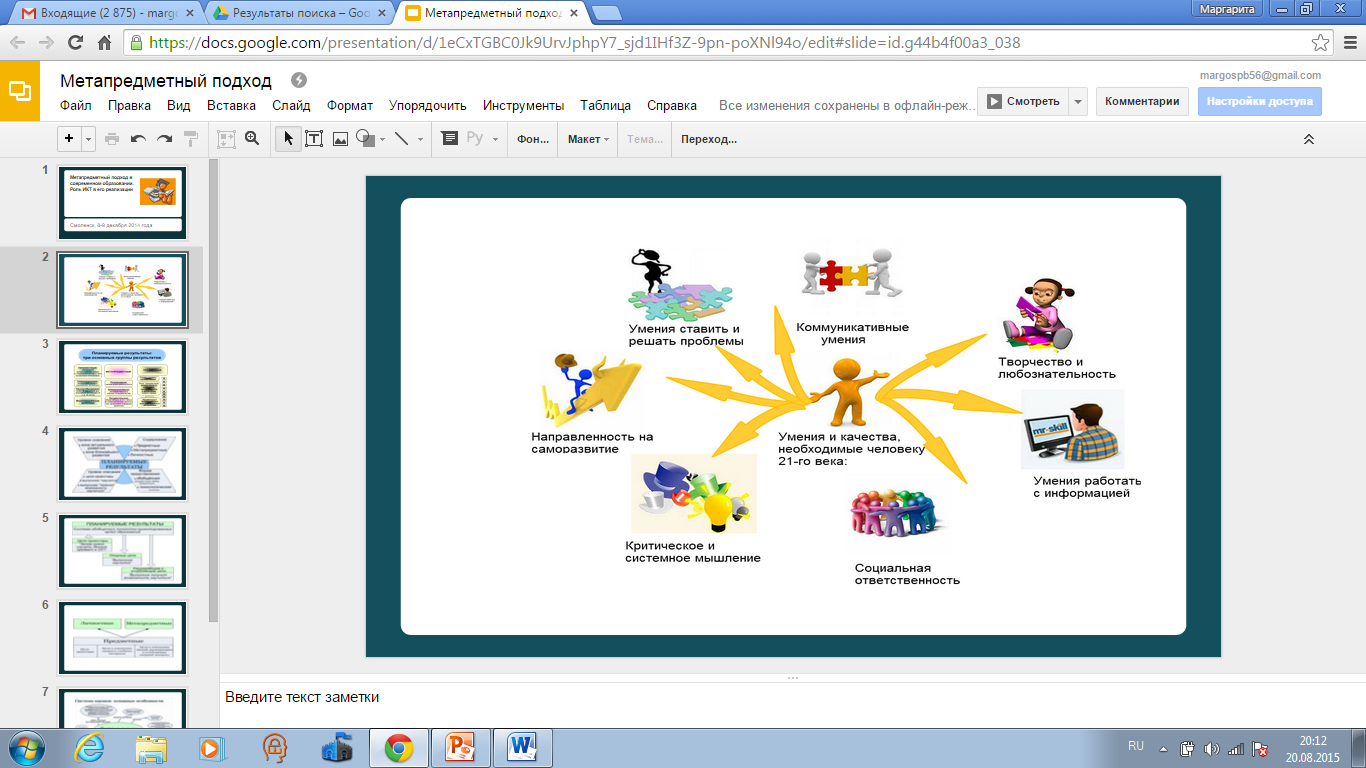 Содержание
Понятие подход в педагогике
Сущность метапредметного подхода в современном образовании
Метапредметность – межпредметность: что общего, в чем отличие
Роль ИКТ в реализации метапредметного подхода
Понятие подход в педагогике
Подход - этол одно из понятий, главным признаком которого является научность, лежит в основе педагогической теории и определяет состояние педагогической практики
Подход – это особая научная категория подход, которая считается основой формирования не только любой педагогической теории, но и базой для организации педагогической практики: именно подход лежит в основе формирования принципов и методов обучения, воспитания, образования. 
Подход – это конкретно-научная методология каждой науки и обслуживаемой ею практики раскрывается через специфические, относительно самостоятельные подходы.
Например: компетентностный подход, системный подход, деятельностный подход
Содержание
Понятие подход в педагогике
Сущность метапредметного подхода в современном образовании
Метапредметность – межпредметность: что общего, в чем отличие
Роль ИКТ в реализации метапредметного подхода
Сущность метапредметного подхода
Сущность метапредметного подхода состоит в том, что в условиях информационного общества важными и особенно значимыми в образовательном процессе становятся не только предметные результаты образовательного процесса (знание фактов, правил, определений, дат, личностей, известных в данной предметной области), но и метапредметные результаты.  
Метапредметные результаты сегодня даже более значимы, чем предметные.  Такая расстановка акцентов в современном обучении объясняется высокой скоростью роста объемов информации, с которыми работает человек, быстрым устареванием информации (такой показатель как период полураспада компетенций постоянно снижается и для ряда предметных областей составляет всего полгода).
Сущность метапредметного подхода
Метапредметные результаты достигаются обучающимися на базе изучения одного, нескольких или всех учебных предметов, это общие способы деятельности, применимые как в рамках образовательного процесса, так и при решении проблем в реальных жизненных ситуациях, значимые в профессиональной деятельности каждого человека.
Метапредметный подход обеспечивает целостность общекультурного личностного и познавательного развития и саморазвития ребенка, преемственность всех ступеней образовательного процесса, лежит в основе организации и регуляции любой деятельности ученика независимо от ее специально-предметного содержания.
Сущность метапредметного подхода
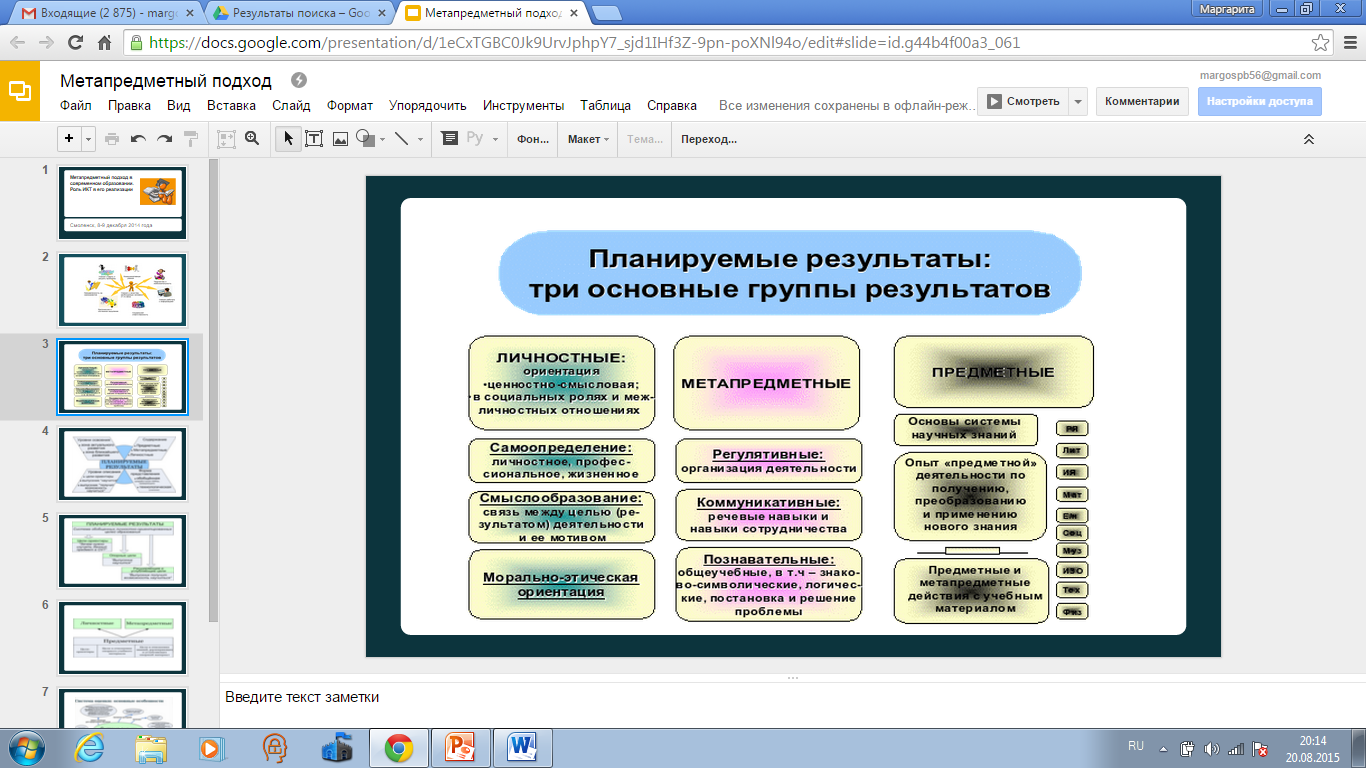 Сущность метапредметного подхода
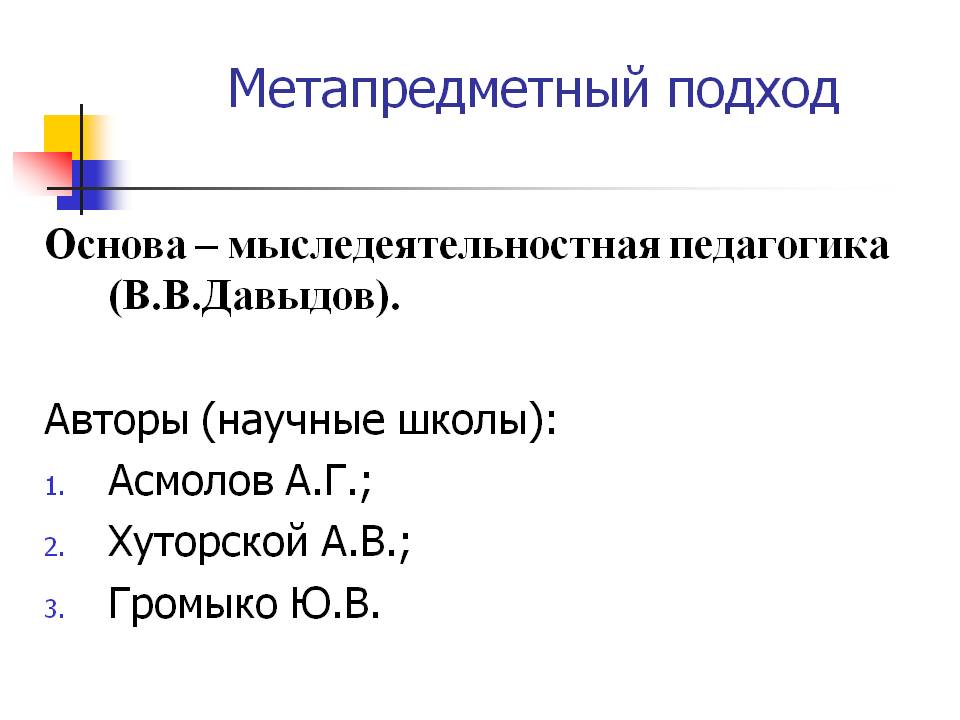 Сущность метапредметного подхода
В современной отечественной педагогике метапредметный подход получил развитие в конце XX века, в работах Ю.В. Громыко, А.В. Хуторского, и, наконец, в 2008 году был заявлен как один из ориентиров новых образовательных стандартов. 
Отличительная характеристика современного этапа в том, что метапредметный подход признан приоритетным в развитии российского образования.
Сущность метапредметного подхода
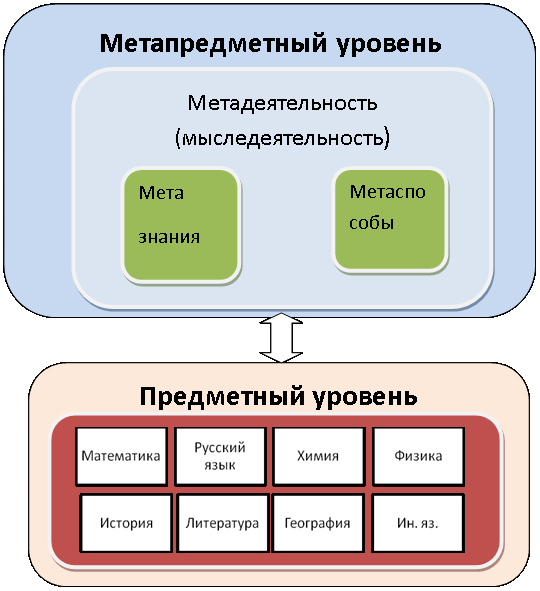 Сущность метапредметного подхода
Понятие «метапредметность» не является абсолютно инновационным в российской педагогической науке и практике. Элементы метапредметного подхода в образовании заложены в ряде методик, подходов и технологий: развивающее обучение Эльконина-Давыдова; мыследеятельностная педагогика; коммуникативная дидактика и  др. 
Глубокие исторические корни имеют такие популярные сегодня термины как «метапредмет», «метапредметность», впервые об этих понятиях речь вел еще Аристотель. Широко известна «метафизика»  ­– учение Аристотеля о причинах и началах бытия и знание, о том, что такое истинное бытие само по себе.
Сущность метапредметного подхода
Метапредметный подход требует  изменения содержания образования. Одной из ключевых идей в этом направлении – предложение ввести в школьное расписание специальные «метапредметы». 
Метапредмет – учебный предмет нового типа, в основе которого лежит мыследеятельностный тип интеграции учебного материала; это новая образовательная форма, которая выстраивается поверх традиционных учебных предметов.
Сущность метапредметного подхода
Метапредметы (по А.В. Хуторскому) : «Метапредметное содержание, то есть то, что предшествует учебному предмету, как бы существует до его конкретного проявления». Хуторской А. В. Примеры метапредметов: «Числа», «Буквы», «Культура», «Мироведение».
Сущность метапредметного подхода
Метапредметы (по Н.В. Громыко) – это предметы, отличные от предметов традиционного цикла. В качестве метапредметов Громыко Ю.В. были выделены: “Знание”, “Знак”, “Проблема”, “Задача”, “Слово” и др. В рамках метапредмета “Знание”, например, у обучающихся формируется способность работать с понятиями как особой формой знания. Изучая строение ключевых понятий, воспроизводя их в мышлении, учащиеся осваивают универсальные техники работы с понятиями.
Сущность метапредметного подхода
Реализация метапредметного подхода требует особого внимания к процедуре оценивания. Должна использоваться система формирующего оценивания, должны быть разработаны критерии оценивания разных видов деятельности, учащийся должен быть вовлечен в процедуру оценивания. 
Критериальная система оценивания предполагает наличие ясных, понятных и открытых критериев оценивания достижений обучающихся (предметный результат: знание фактов, правил, определений, законов, понятий и др.; метапредметный результат: качество и полнота представления информации, описание информационных ресурсов, оформление представленной информации и др.). 
Критерии должны позволять оценить уровень усвоения учебного материала (например, в соответствии с таксономией Б. Блума) и выявлять направления развития каждого обучающегося.
Сущность метапредметного подхода
Важную роль в оценивании в условиях реализации метапредметного подхода должна играть рефлексия
Рефлексивность закладывается как в структуру устройства самих дидактических схем организации учебного материала, так и в способ работы с учащимися: в конце каждого занятия или на каком-то определенном этапе учитель организует осознанное присвоение учащимся содержания, направляя его сознание на то, что проделывалось во время учебного занятия конкретно с ним, а также  со всеми другими учащимися.
Сущность метапредметного подхода
«Предметный принцип обязательно должен быть сохранен, – как пишет Громыко Ю.В. в книге «Мыследеятельностная педагогика», – поскольку предметная организация мышления и деятельности является на настоящий момент самой высокоразвитой и мощной. Отказ от нее сразу же приводит к снижению уровня организации мышления». Ведь за каждым предметом стоят свои твердые структуры знания. Они, в свою очередь, базируются на четких понятийных и категориальных различениях, моделях, принципах схематизации. А последние, собственно, и формируют  интеллектуальную дисциплину. Они-то как раз  и не позволяют так просто скатиться к словесно-смысловой пустоте.
Сущность метапредметного подхода
Учитель в условиях реализации метапредметного подхода должен уметь сценировать урок. 
Основной  единицей, с которой приходится иметь дело во время сценирования, является не предметная тема, как то происходит при планировании урока, а ситуация учения-обучения. 
Ситуация учения-обучения предполагает организацию такого  взаимодействия учителя и ученика, в ходе которого происходит преобразование как способа работы учащегося, так и способа работы учителя, другими словами – предметом преобразования становится сама форма организации совместной работы учителя-ученика.
Содержание
Понятие подход в педагогике
Сущность метапредметного подхода в современном образовании
Метапредметность – межпредметность: что общего, в чем отличие
Роль ИКТ в реализации метапредметного подхода
Метапредметность - межпредметность
Различия двух понятий «межпредметность» и «метапредметность» (сегодня эти понятия часто смешиваются)
Общее интеграция
Когда мы говорим о межпредметности, то имеем в виду содержательную интеграцию в школьной программе
например, Периодическая система Д. И. Менделеева – химия и физика;
Отечественная война 1812 года – история и литература
Когда анализируется сущность понятия «метапредметность», то важна прежде всего процессуальная (деятельностная) интеграция
например, поиск и представление информации, планирование деятельности
Содержание
Понятие подход в педагогике
Сущность метапредметного подхода в современном образовании
Метапредметность – межпредметность: что общего, в чем отличие
Роль ИКТ в реализации метапредметного подхода
Роль ИКТ
Информационные и коммуникационные технологии являются важнейшим средством реализации метапредметного подхода в образовании. 
во-первых, ИКТ – средство организации работы с учебной информацией; 
во-вторых, современные облачные технологии – средство организации коллективной работы в сети; 
в-третьих, тестирующие компьютерные программы позволяют оцениванивать достижение предметных образовательных результатов, а средства рефлексивного оценивания (формы, анкеты, таблицы) помогают оценивать достижение метапредметного результата.
Рекомендуемые источники
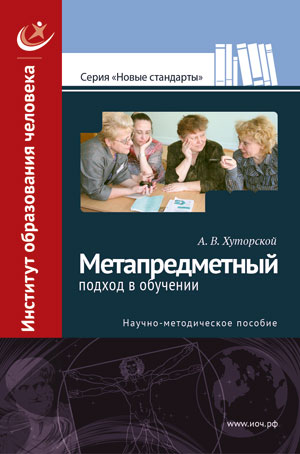 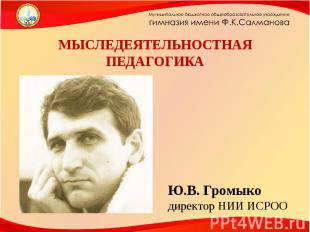